「２１世紀型コミュニケーション力の育成」研修モジュール　　　Ａ１　概要解説モジュール
【ここでは】
　２１世紀型コミュニケーション力育成の概要や基本的な考え方について、教師集団で理解を深めたり、校内研修等での取組の方向性を確認します。
一般財団法人　コンピュータ教育推進センター
[Speaker Notes: この「理論解説モジュール」では、２１世紀型コミュニケーション力育成の概要や基本的な考え方について、教師集団で理解を深めたり、校内研修等での取組の方向性を確認します。]
21世紀型コミュニケーション力
主体的に情報にアクセスし、収集した情報から課題解決に必要な情報を取り出し、自分の考えや意見を付け加えながらまとめ、メディアを適切に活用して伝え合うことにより深めていくことができる能力。
[Speaker Notes: 21世紀型コミュニケーション力とは、「主体的に情報にアクセスし、収集した情報から課題解決に必要な情報を取り出し、自分の考えや意見を付け加えながらまとめ、メディアを適切に活用して伝え合うことにより深めていくことができる能力。」のことです。]
21世紀型コミュニケーション力
②交流
考えを出し合い、相手
の意見を聞いて相手の
ことを理解する
③討論
相手の考えと自分の考
えを比較検討して意見
を返すことを繰り返す
協調的レベル⇄ 主張的レベル
④説得・納得
相手に自分の考えを明
確に伝えて意見交換し
ながら、筋道を立てて
説き伏せる
①対話
考えを出し合い、お互
いの考えを明らかにす
る
[Speaker Notes: 21世紀型コミュニケーション力は、４つに分類できます。①と②は、「協調的レベル」です。このレベルでは、いろいろな意見点考えのちがいや同じに気づくことが重要です。一方、③と④は「主張的レベル」です。このレベルでは、相手の意見と比べることなどを通して、自分の意見を筋道立てて主張することが重要です。]
21世紀型コミュニケーション力
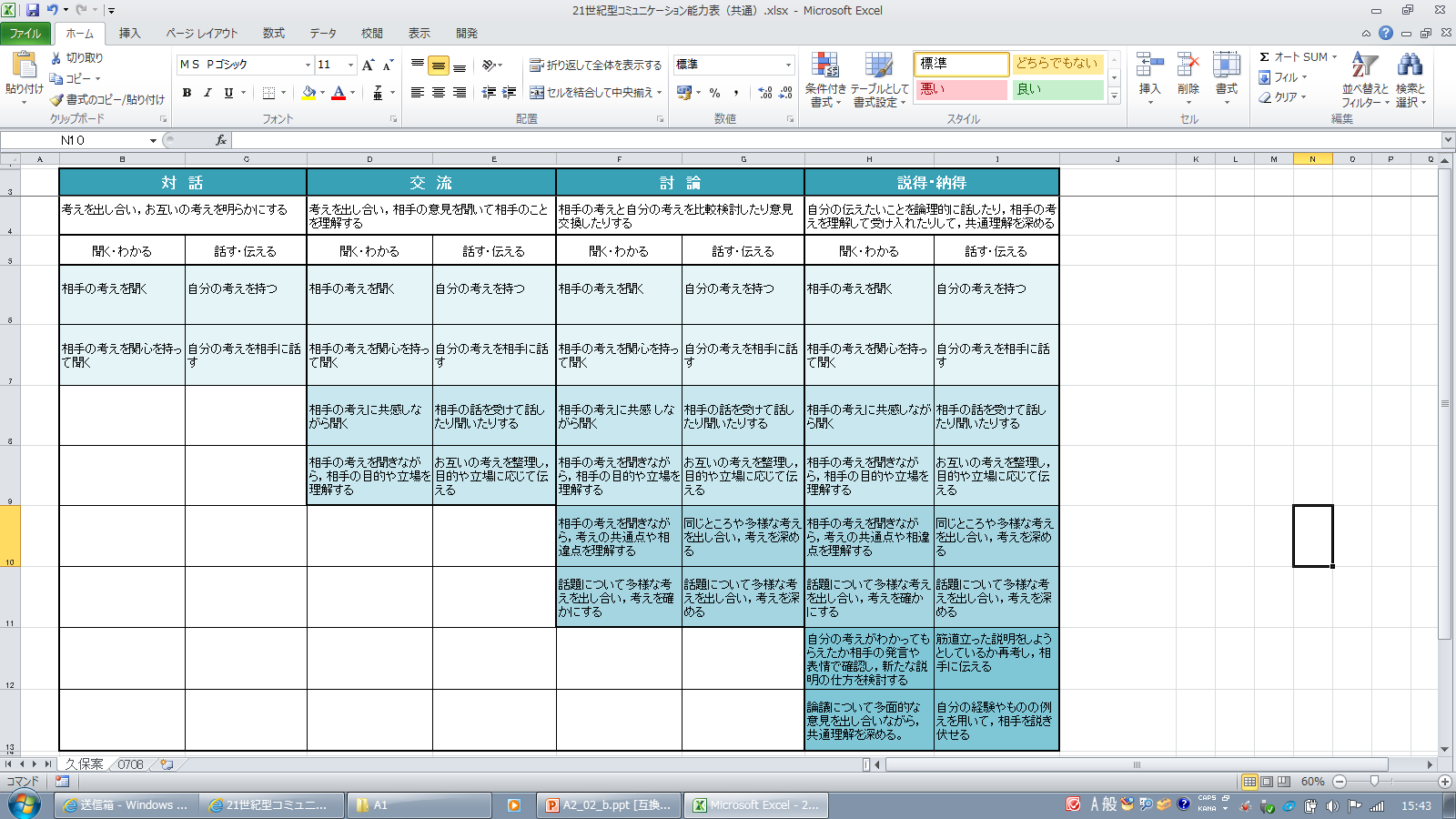 [Speaker Notes: 「話す・伝える」と「聞く・わかる」の具体は、この表のようになります。例えば、「説得・納得」では、「筋道たった説明をしようとしているか再考し、相手に伝える」までを求めています。書籍「コミュニケーション力育成の手引」には、各教科別にさたに詳しく表記しています。]
21世紀型コミュニケーション力
【聞く・わかる】
【話す・伝える】
論議について多面的な意見を　　　　 自分の経験やものの例えを用いて
出し合いながら共通理解を深める　　相手を説き伏せる
自分の考えが分かってもらえたか　　 筋道立った説明をしようと相手の発
言葉や表情で確認し　　　　　　　　　　 しているか再考し、 相手に伝える
新たな説明の仕方を検討する
説得・納得
　　         ↑
　　         ↑
　　         ↑
　　         ↑
　　         ↑
　 討論 
　　         ↑
             ↑
             ↑
             ↑
    交流
             ↑
             ↑
             ↑
    対話
話題について多様な考えを出し合い　話題について多様な考えを出し合い
受け入れる　　　　　　　　　　　　　　　　 考えを深める
相手の考えを聞きながら　　　　　　　　考えの共通点や相違点を考えの共通
点や相違点を理解する　　　　　　　　　確認し合う
相手の考えを聞きながら　　　　　　　　自分の考えを整理し
相手の目的や立場を理解する　　　　 目的や立場に応じて伝える
相手の考えに共感しながら聞く　　　   相手の話を受けて
　　　　　　　　　　　　　　　　　               話したり質問したりする
相手の考えを関心をもって聞く　　　   自分の考えを相手に話す　
相手の考えを聞く　　　　　　　　　        自分の考えを持つ
[Speaker Notes: こうやって段階で示すと、より比べやすくなりますね。]
詳しくは資料を参照しましょう
配布資料：「続・コミュニケーション力指導の手引」p8-17
[Speaker Notes: 「続・コミュニケーション力指導の手引き」p8に載っていますが、２１世紀型コミュニケーション力は、①人やメディアにアクセスするスキル、②複数の情報から必要な情報を取り出し、新たに情報を生成するスキル、③メディアを活用しながら表現交流し合うスキルの３つを身につけるためのスキルとしています。配布資料の各教科について、しばらく目を通してみましょう。（※講師の方へ：５分程度時間をとる）]
モデル授業を視聴しましょう
配布資料：「続・コミュニケーション力指導の手引」p48-49
[Speaker Notes: では、モデル授業の映像を見てみましょう。
（※講師の方へ：http://www.cec.or.jp/cecre/21ccomvideo.htmlにありますので、インターネットにつないで指定の映像をクリックしましょう。なお、関連の指導案もついていますので、必要に応じて、印刷配布しましょう。）]
協調的レベル
多様性の理解
　自分と友達の考えの共通点あるいは相違点について、お互いの考えを整理する。
[Speaker Notes: モデル授業の映像はいかがだったでしょうか。「交流」の授業については、「自分と友達の考えの共通点あるいは相違点について、お互いの考えを整理する」様子が見られたと思います。これは、Aという考えとBという考えがあるんだな、というような多様性の理解に迫ることになります。]
主張的レベル
最適化の追究
　他の友だちとの考えの相違を理解した上で、しかし、自身の考えの正当性を理由や根拠、事例などをもとに展開する。
[Speaker Notes: 一方、「討論」や「説得・納得」のモデル授業では、最適化の追究が重要になります。これは、「他の友だちとの考えの相違を理解した上で、しかし、自身の考えの正当性を理由や根拠、事例などをもとに展開する」場面が授業内で見られます。考えを深めるために、どのような授業場面があるか、教師はそのときにどのような声かけや整理が必要なのか、ぜひみなさんで話し合ってみましょう。]